Improvement in Inspection/Packing stage
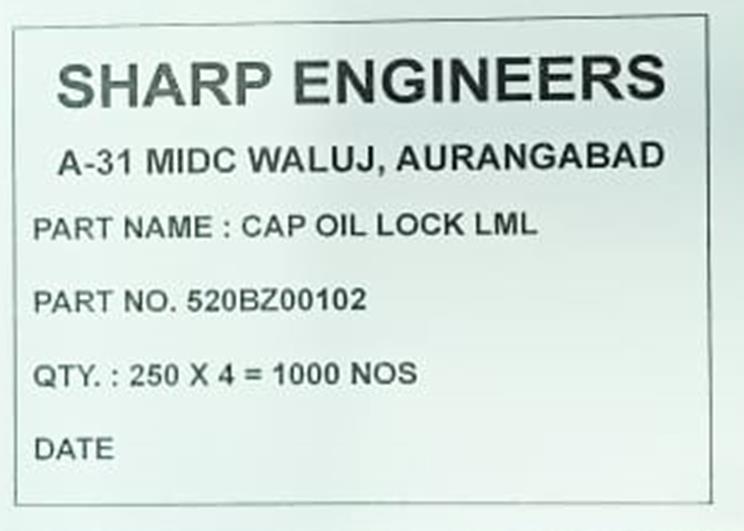 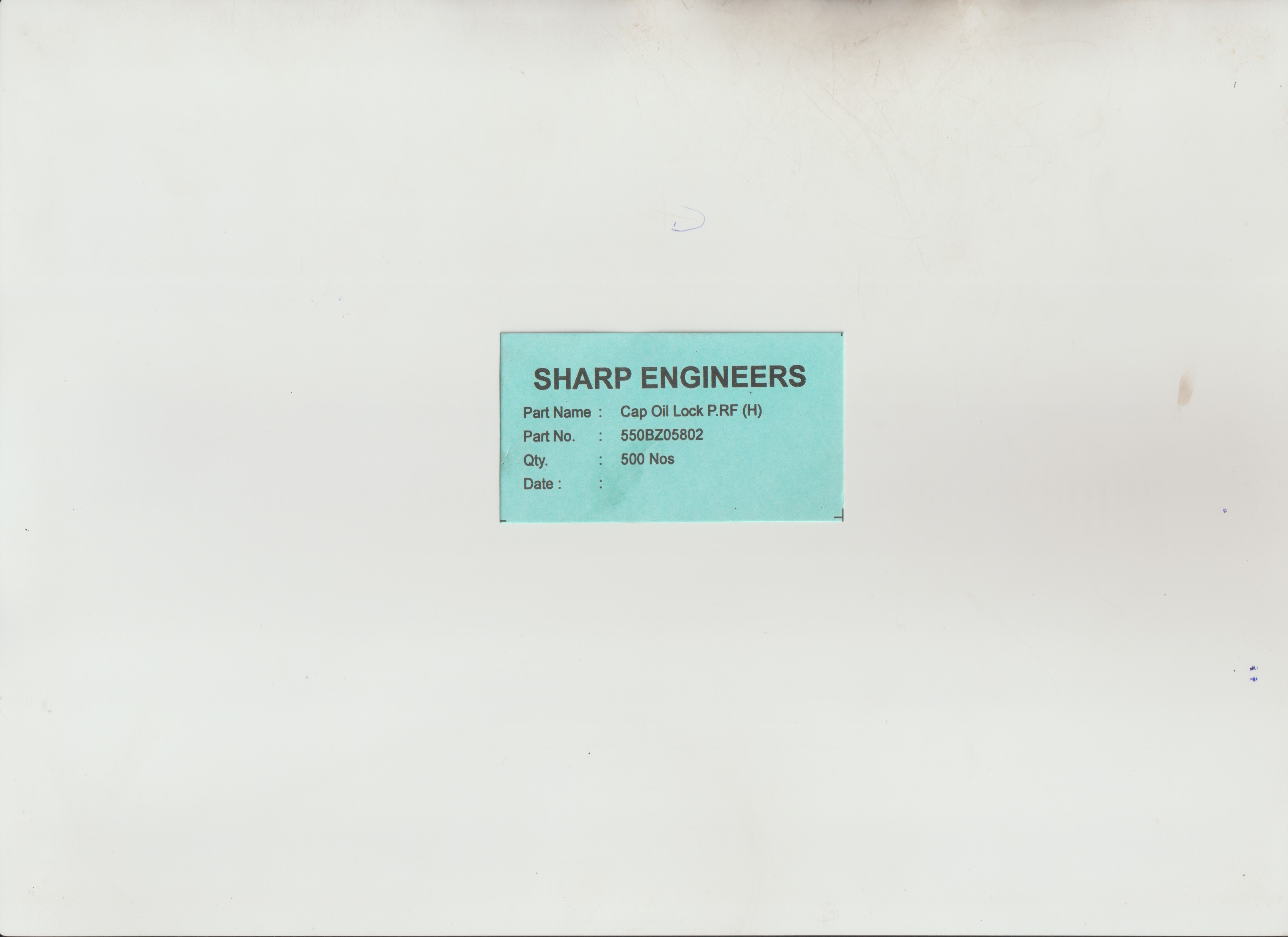